Securitized banking and run on repo-Gary Gorton, andrew metrick
Topic in Quantitative Finance
-Jing’ai Chen
The panic of 2007-2008?
Run on sale and the repo market


Mechanism for this new kind of bank run?
CONTENTS
Introduction
Institutional background
State variables
Data
Empirical tests
Conclusion
Introduction
Traditional banking
Securitized banking
Making and holding loans, with insured demand deposits as the main source of funds

Run is driven by the withdrawal of deposits
Packaging and reselling loans, with repo agreements as the main source of funds

Run is driven by the withdrawal of repurchase agreements
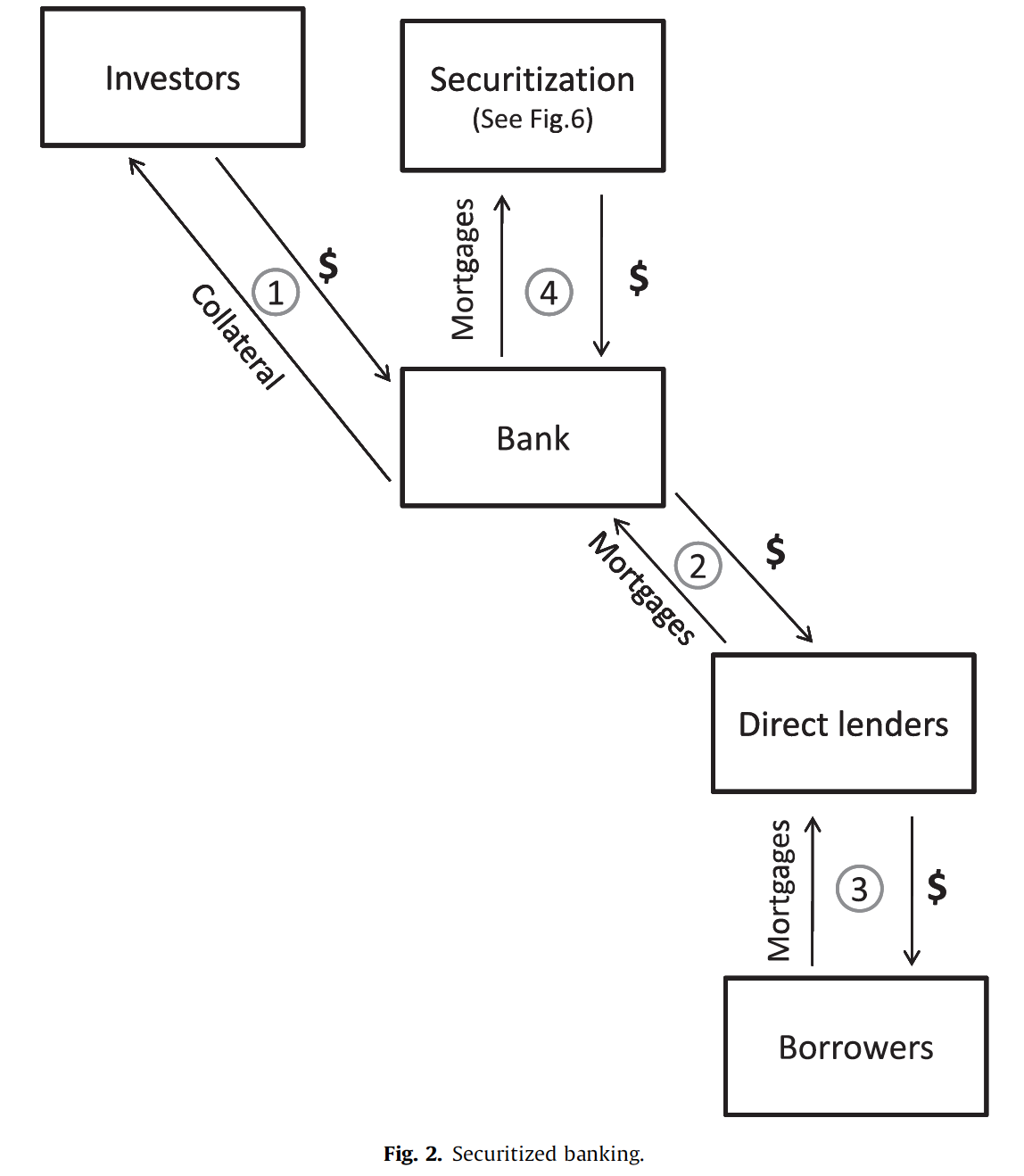 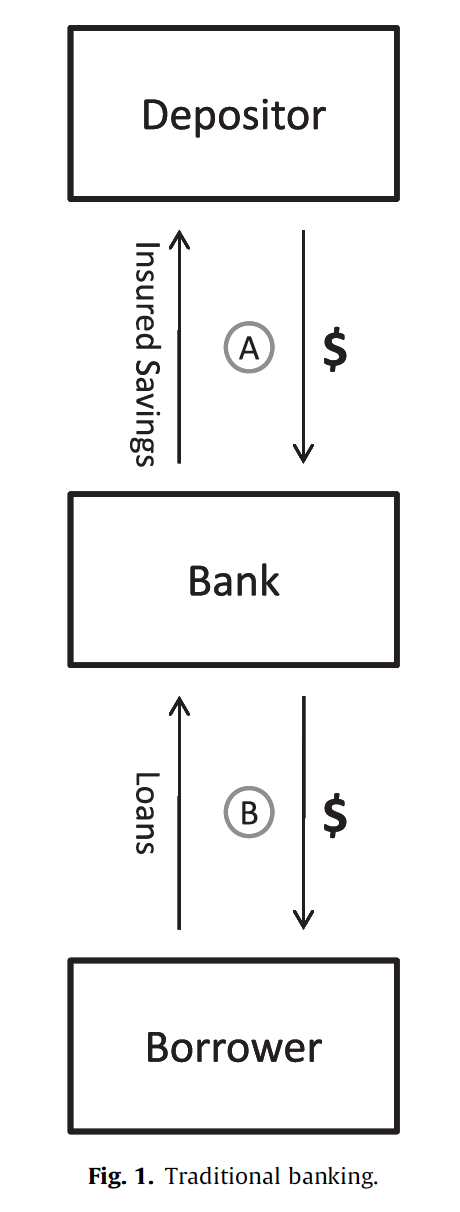 The investor buy some asset from bank for $X;
The bank agrees to repurchase the same asset later for $Y;
The market price of the asset is $Z;
Repo rate = (Y-X)/X
Haircut = (Z-X)/Z
Traditional banking
Securitized banking
Reserves: Minimum levels set by regulators; Shortfalls can be borrowed from central bank
Interest rates on Deposits: Can be raised to attract deposits when reserves are low
Haircut: Minimum levels set by counterparties; No borrowing from central bank
Repo rates: Can be raised to attract counterparties when funds are low
RUN ON REPO
REPO MARKET SIZE: $ 10 TRILLION

ZERO HAIRCUT: 100% FINANCING
20% HAIRCUT: SHORTAGE OF $2 TRILLION
CONTENTS
Introduction
Institutional background
State variables
Data
Empirical tests
Conclusion
THE SUBPRIME MORTGAGE MARKET
Provide housing finance to people with some combination of spotty credit histories, a lack of income documentation, or no money for a down payment
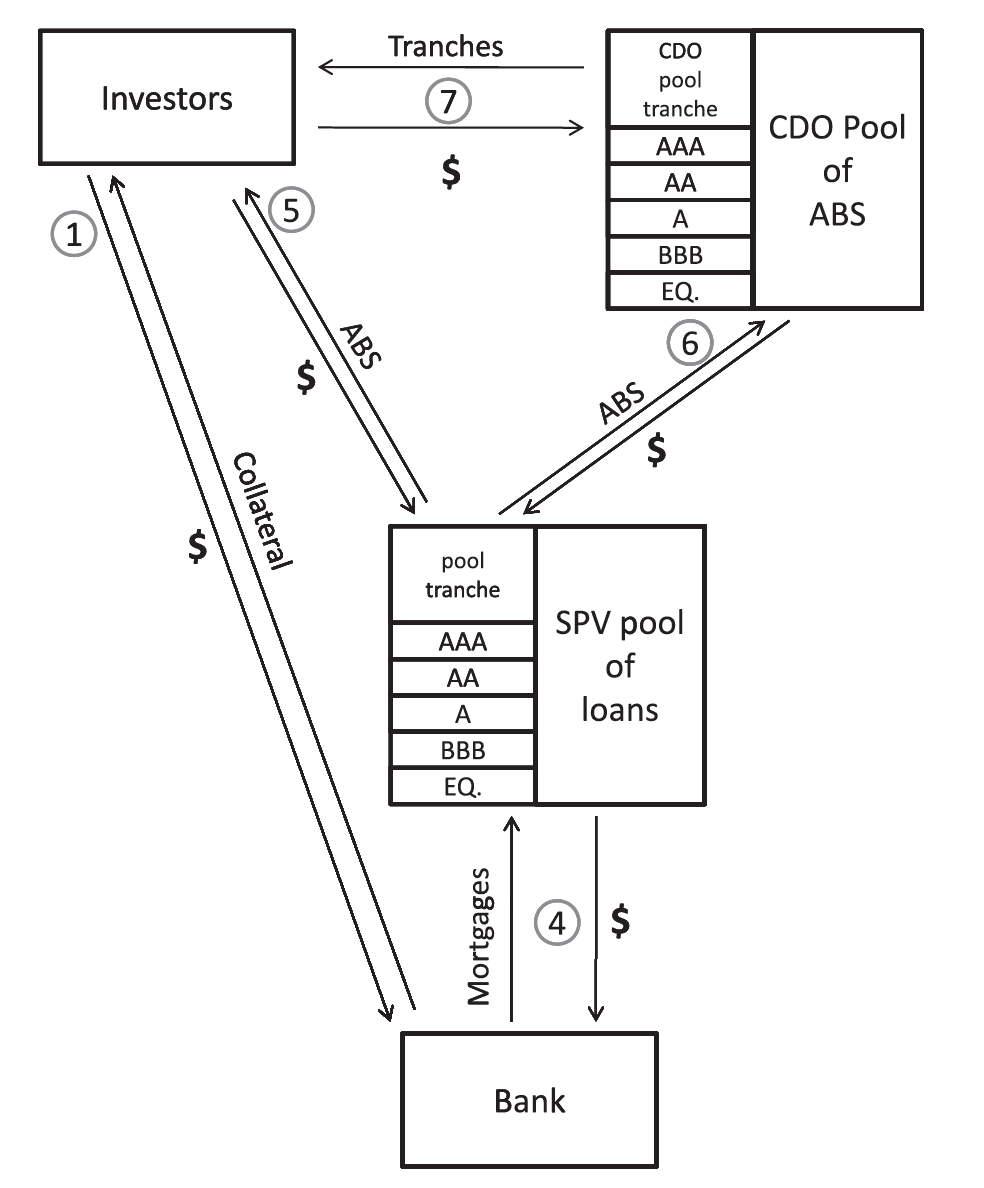 Securitization
SPV: for a special, limited, purpose by another entity

ABS: a bond that is backed by the cash flows from a pool of special assets

CDO: a SPV that buys a portfolio of fixed income assets and finances the purchase of the portfolio via issuing different tranches of risk
The repo market
Meet short-term liquidity needs


Market is very large
CONTENTS
Introduction
Institutional background
State variables
Data
Empirical tests
Conclusion
Subprime fundamentals-abx indices
ABX index is a credit derivative that references 20 equally weighted subprime RMBS tranches.

ABX index opened a relatively liquid, publicly observable market that priced subprime risk.
The interbank market-LIB-OIS SPREAD
LIBOR: the interest rate at which banks are willing to lend cash to other financial institutions
OIS: a fixed-to-floating interest rate swap

LIB-OIS: a pure measure of counterparty risk in the banking system
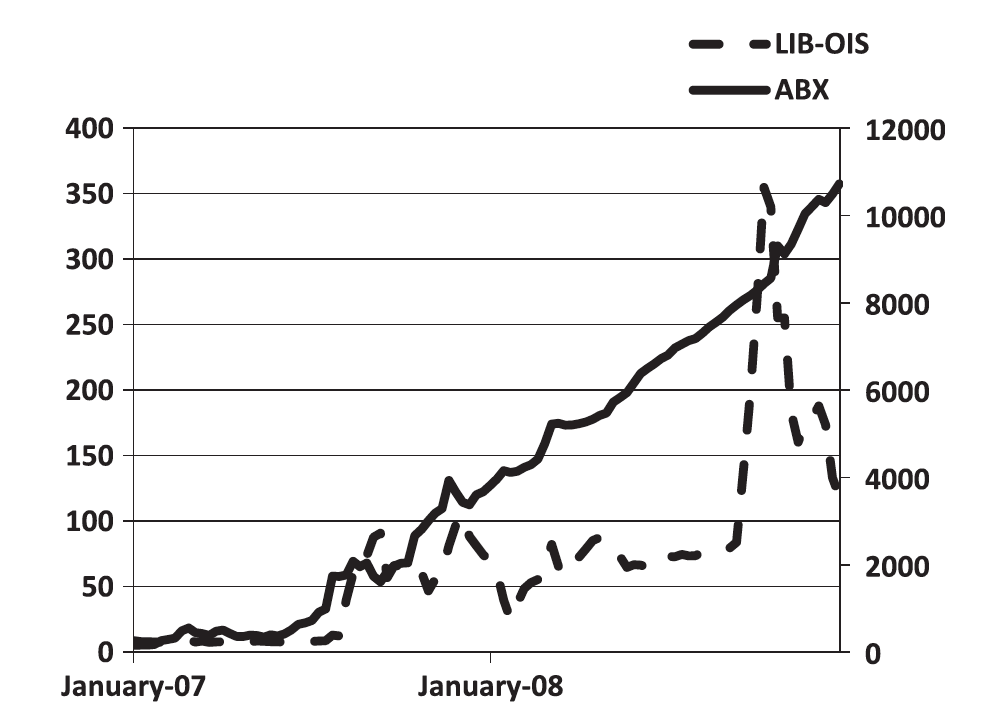 CONTENTS
Introduction
Institutional background
State variables
Data
Empirical tests
Conclusion
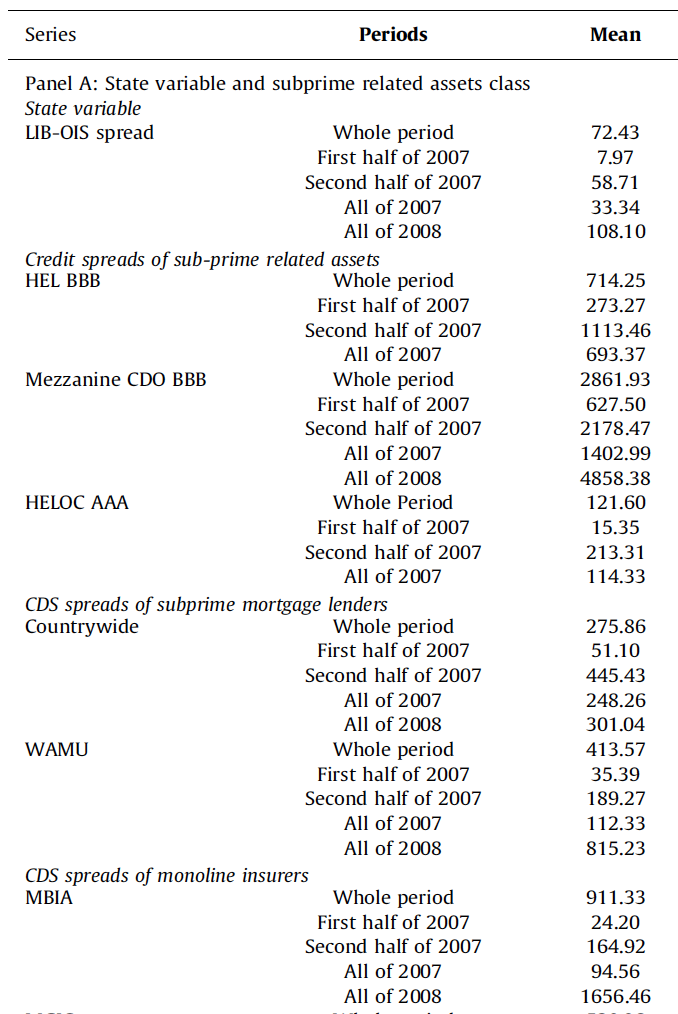 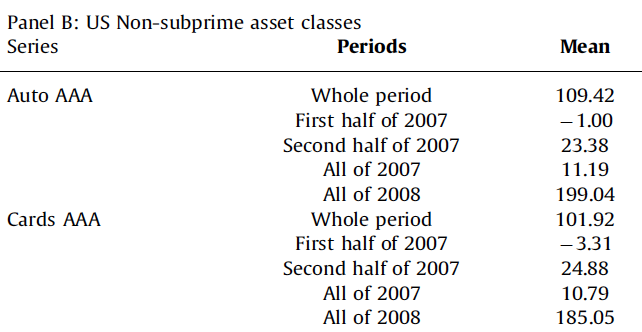 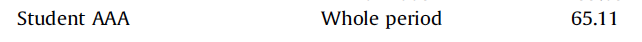 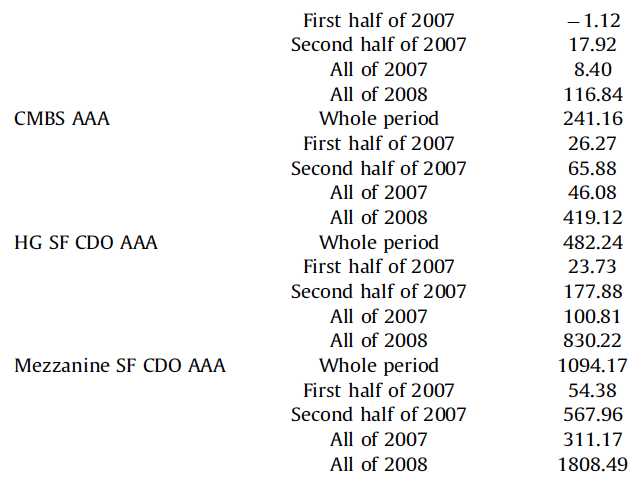 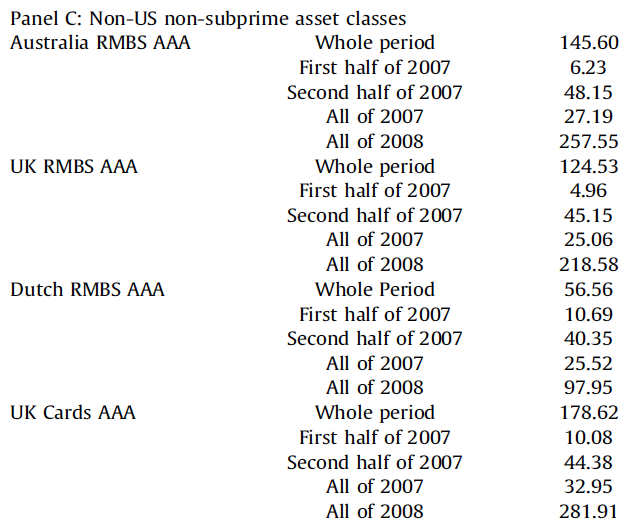 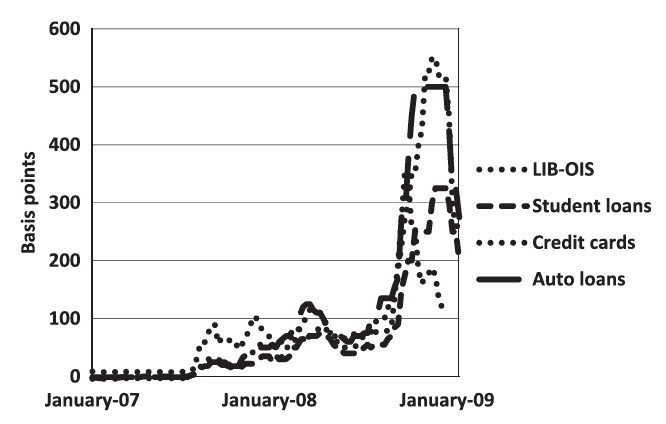 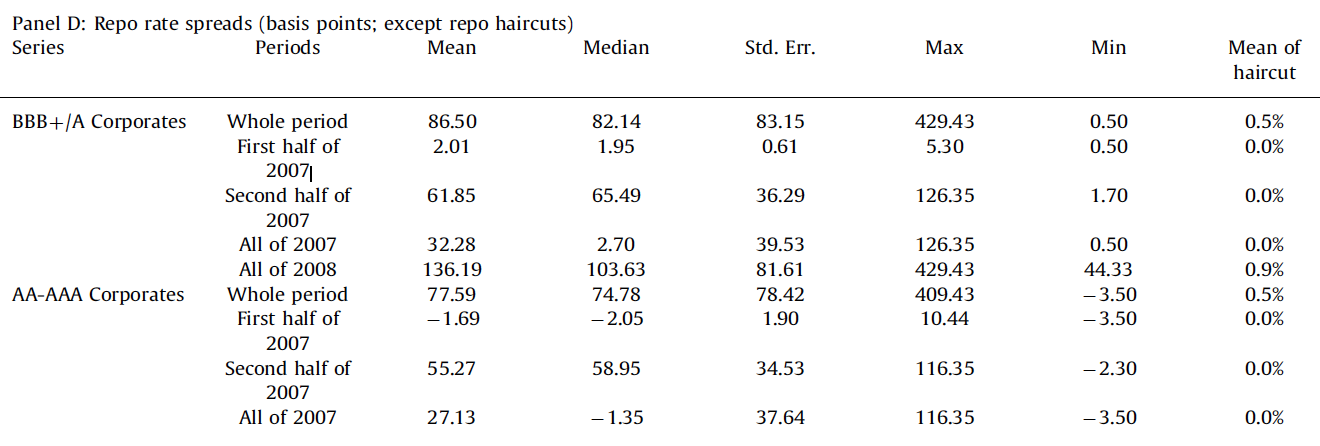 CONTENTS
Introduction
Institutional background
State variables
Data
Empirical tests
Conclusion
We want to test whether the spreads on US non-subprime-related asset classes(AAA) move with our state variables for the subprime market(ABX) and for interbank counterparty risk(LIB-OIS)
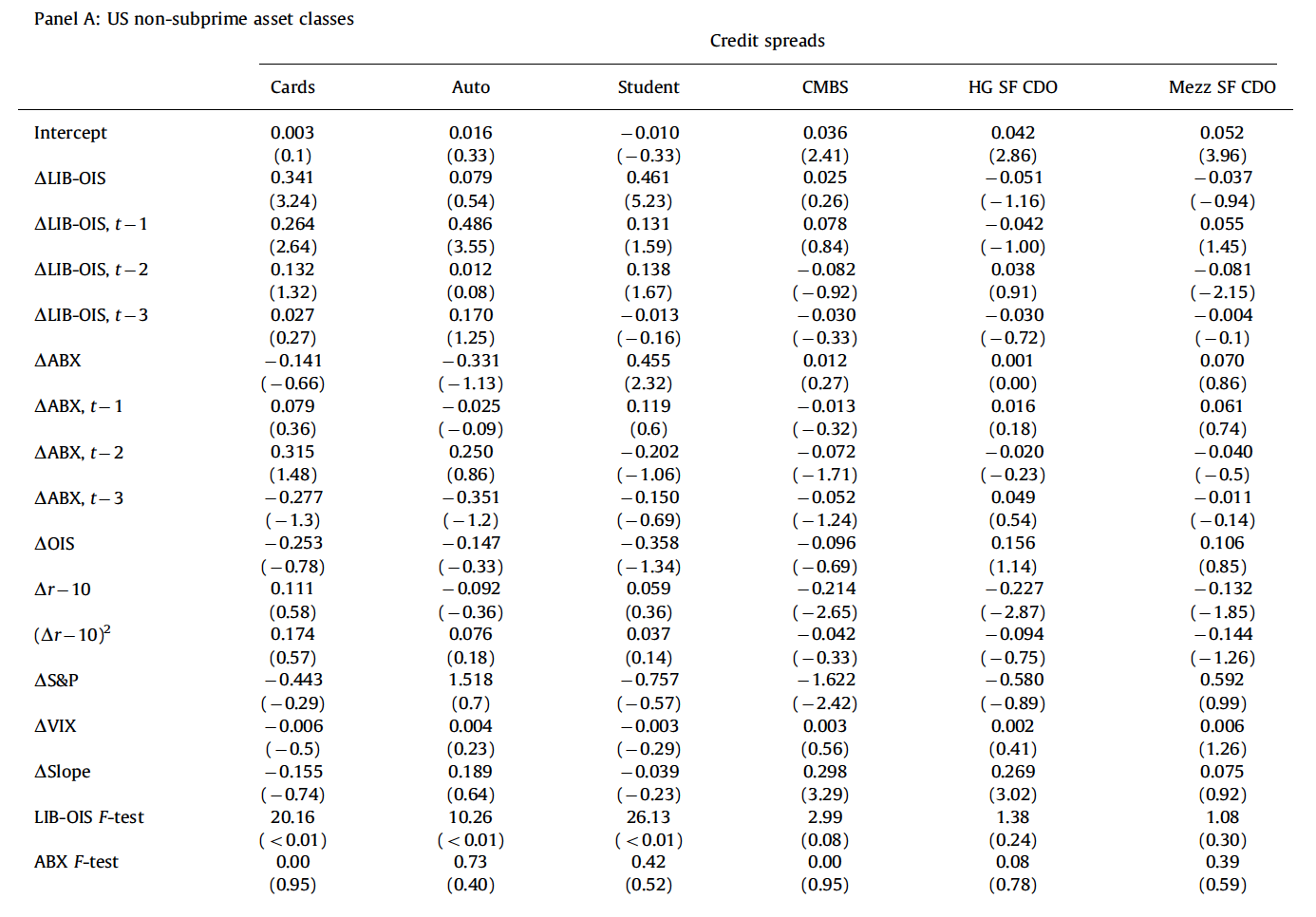 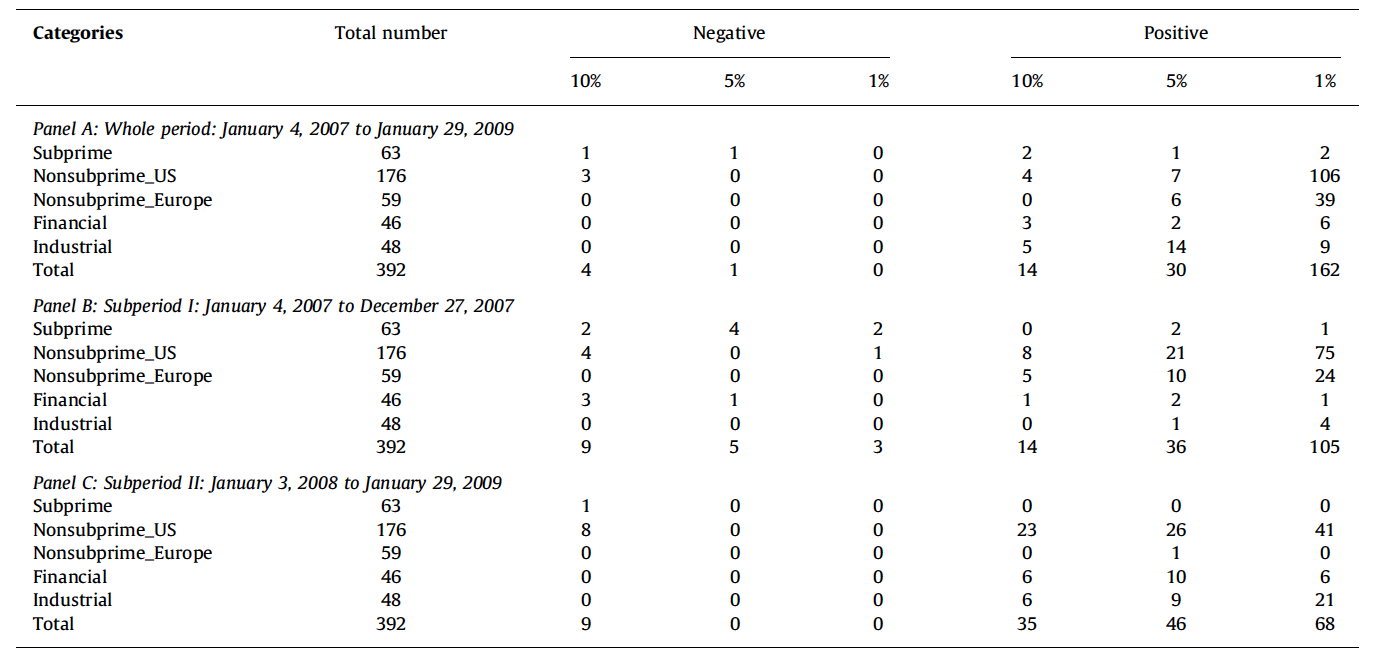 Repo Spreads
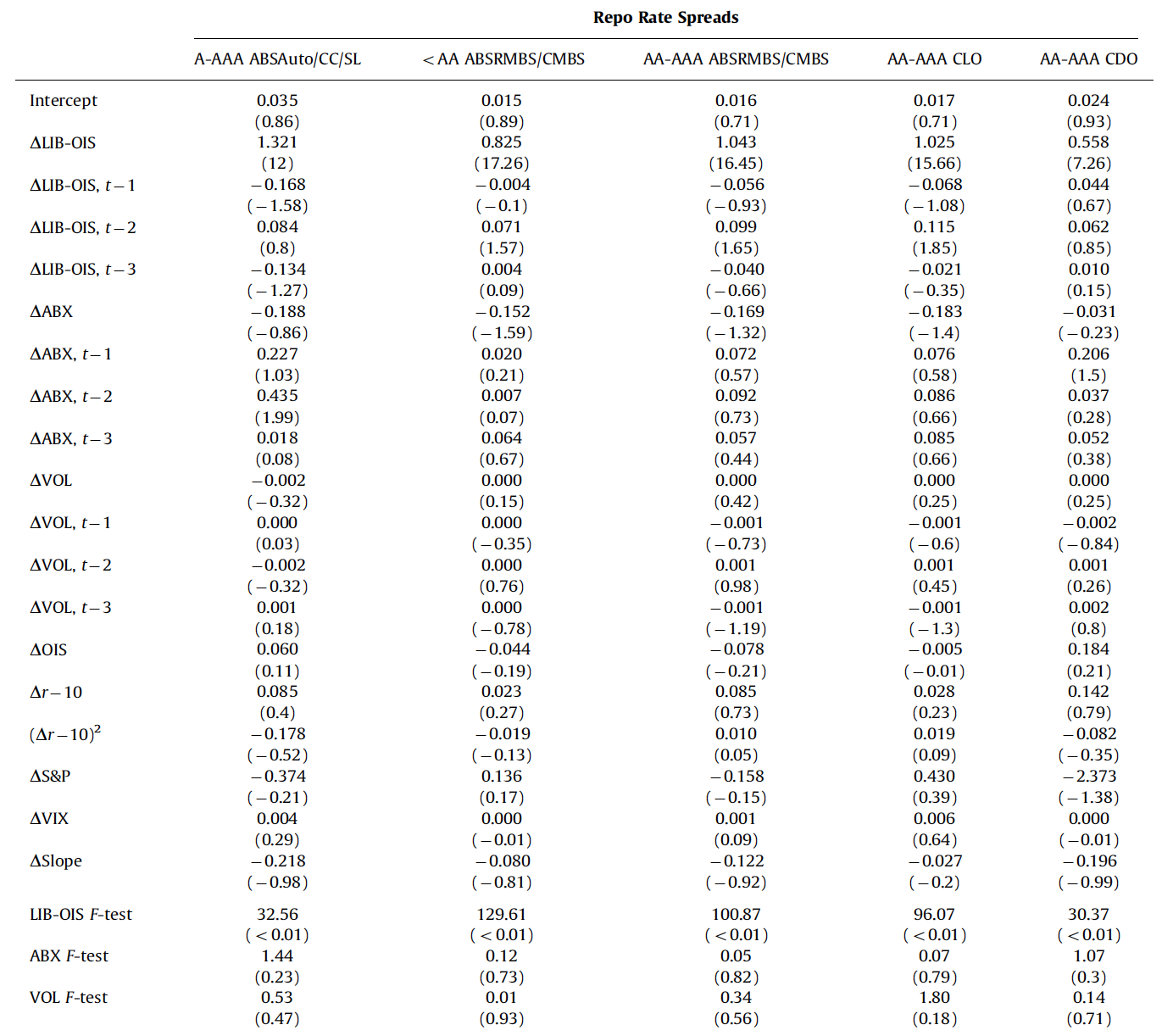 CONTENTS
Introduction
Institutional background
State variables
Data
Empirical tests
Conclusion
COnclusion
How did problems in the subprime mortgages cause a systemic event?

Is the weakening of subprime the shock that caused systemic problems?

What is the shock for the 1st systemic event?
Run in the repo market


No


LIB-OIS
opinions
Good: 
Use a novel data set that includes credit spreads for hundreds of securitized bonds
Shortcomings:
Only structured securities(ABS, CDO…). 
May overestimated the impact of haircut.
European market is different from US market
Thank you